Virose
Organismes de quarantaine
Service de l’agriculture
Etat du Valais
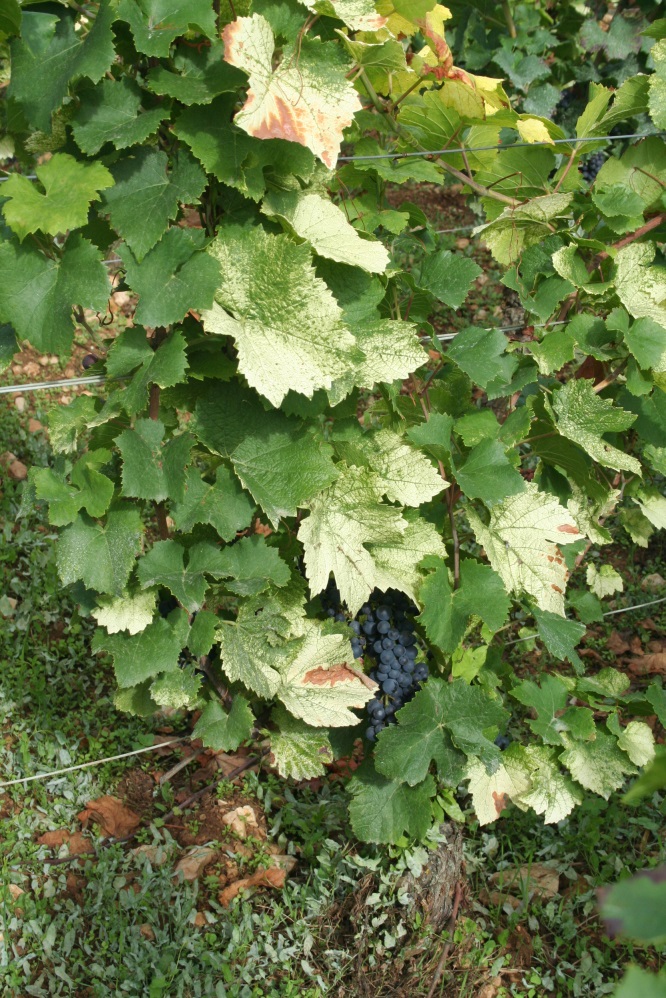 Service de l’agriculture
2
Service de l’agriculture
3